Bovine Terminology
Bull
An intact, sexually mature male
Steer
A castrated male
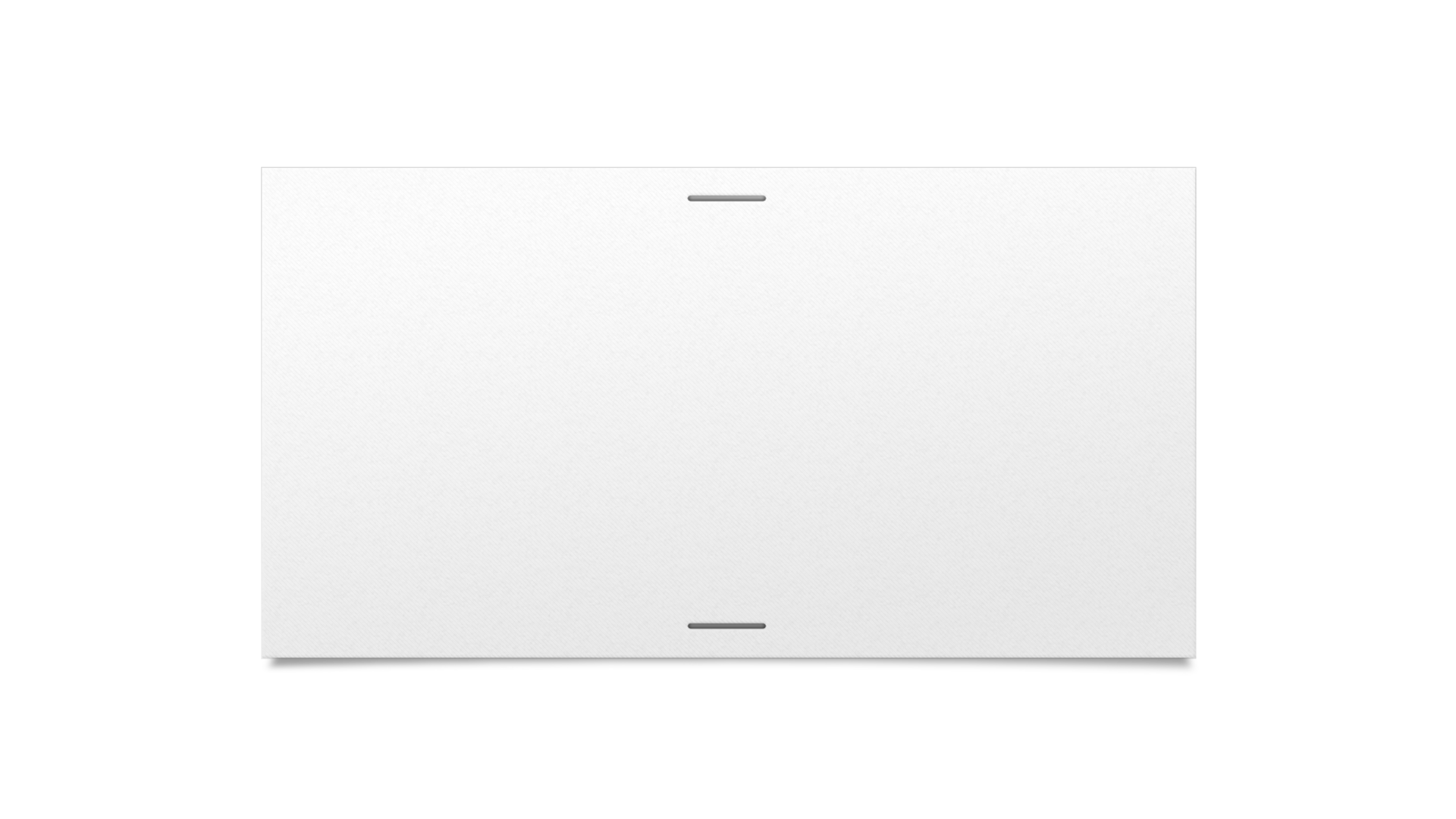 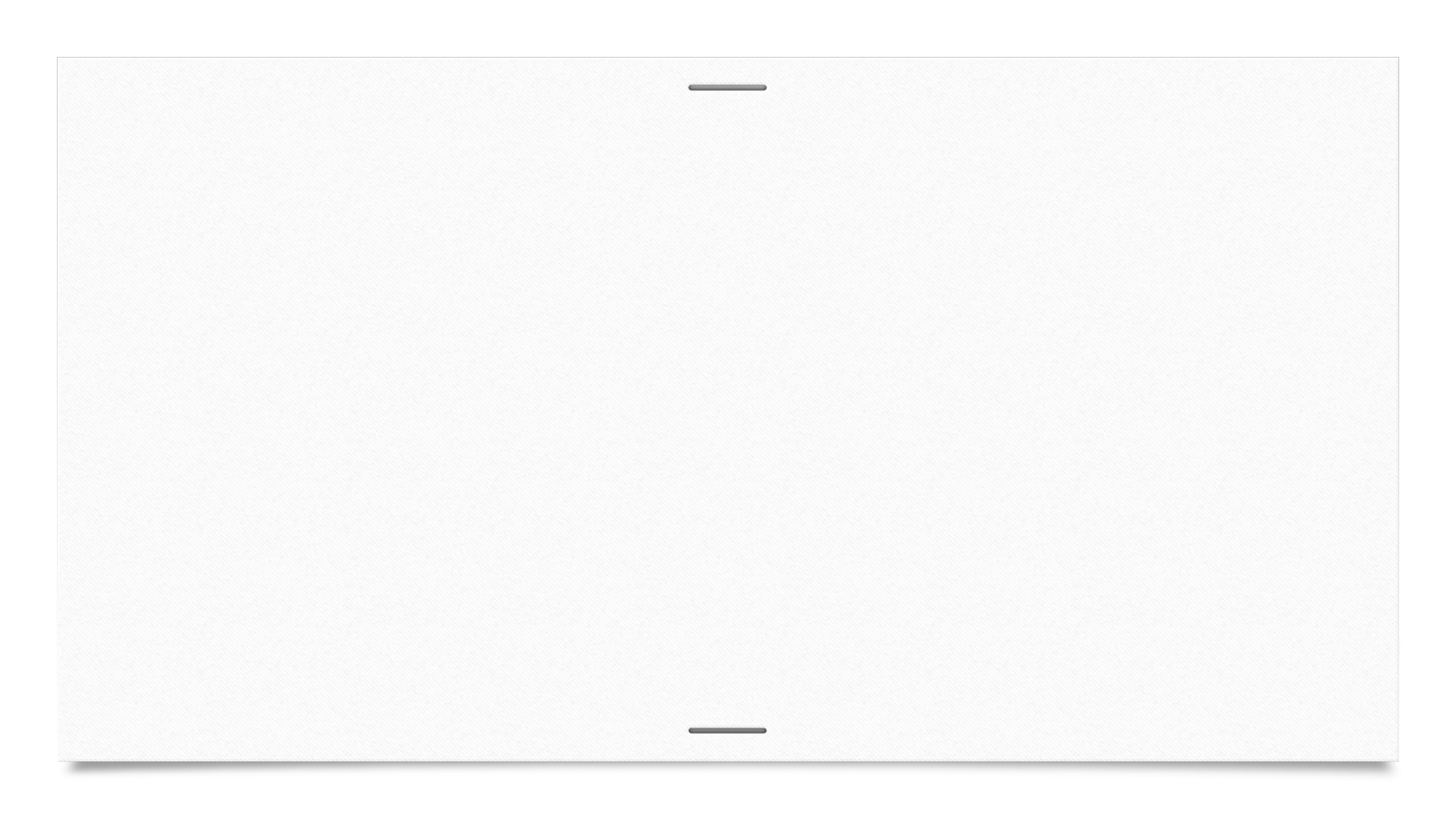 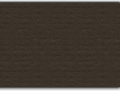 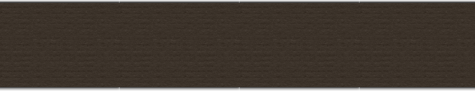 Cow
A mature female that has produced a calf
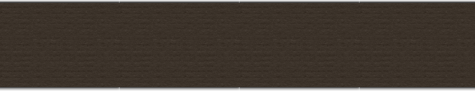 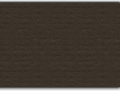 Heifer
A female that has not produced a calf, less than 3 years old
Calf
Young cattle,  less than 1 year old
[Speaker Notes: Heifer or bull calf]
Dam
A female parent
Sire
A male parent
Calving
The process of giving birth
Gestation
Period from conception to birth of offspring; pregnancy. 
Average length of gestation for dairy cattle is approximately 280 days
[Speaker Notes: 9 months]
Open
A non-pregnant female.
Artificial Insemination (A.I.)
The technique of placing semen from the male in the reproductive tract of the female by means other than natural service
Natural Cover
Traditional Breeding
Most beef cattle reproduce via natural cover while dairy cattle are mostly artificially inseminated
Closed Herd
A herd in which no outside breeding stock (cattle) are introduced
Calving Season
The season of the year when the calves are born. 
Usually Spring
[Speaker Notes: Limiting calving seasons is the first step to performance testing the whole herd, accurate records, and consolidated management practices.]
Calving Interval (C.I.)
The period of time from one calving to the next 
(includes the lactation period and the dry period prior to the next calving).
Lactation Period
Length of time cow is producing milk. The period of continuous milk production from the time of calving until dry.
Dry Period
Period of no lactation
Dystocia
Abnormal or difficult labor causing difficulty in delivering the fetus and/or placenta.
Beef Cattle
Cattle used for meat production
Dairy Cattle
Cattle used for milk production
Feeder Cattle
Cattle requiring more growth and/or fattening before slaughter
Feedlot
Beef cattle enterprise where cattle are placed in confinement, fed harvested feeds and fattened for slaughter
Culling
The process of eliminating less productive or less desirable cattle from a herd
Marbling
The specks of intramuscular fat distributed in muscular tissue. Marbling is usually evaluated in the ribeye between the 12th and 13th rib.
Polled
Naturally hornless cattle. Having no horns or scurs.
Scurs
Horny tissue of rudimentary horns that are attached to the skin rather than the bony parts of the head/skull.
[Speaker Notes: incompletely developed horns that are generally attached only to the skin. They range in size from tiny scab-like growths to large protrusions almost as large as horns.]
Crossbred
An animal that is a product of the crossing of two or more breeds
Crossbreeding usually results in heterosis (hybrid vigor).
[Speaker Notes: BRANGUS (Brahman and angus)]
Heterosis (hybrid vigor)
Genetically superior offspring due to crossbreeding.
[Speaker Notes: Simbrah (Simmental and brahman), Brangus]
F1
The first generation from crossbreeding of a purebred bull to purebred females of different breed.
Backcross
Mating of an F1 offspring to one of the parent breeds. 
Example: A Hereford-Angus cross cow bred back to an Angus bull.
Genotype
Actual genetic makeup of an individual determined by its genes or germplasm. 
Example: there are two genotypes for the polled phenotype [PP (homozygous dominant) and Pp (heterozygote)].
Phenotype
The visible or measurable expression of a character.
Example: weaning weight, postweaning gain, reproduction, etc. Phenotype is influenced by genotype and environment
[Speaker Notes: Belted phenotype]
Red Factor
Refers to the gene for recessive red in Holstein cattle. 
When referred to as the Red Factor, the gene is in the mixed condition (Bb) and unexpressed in the carrier bull or cow. Thus a Red-Factor bull is an example of a carrier bull
Test Dams
Refers to females of known genetic makeup for a pair or pairs of genes. 
Test dams are mated to a sire suspected of being a carrier of a specific gene or genes.
Freemartin
When a set of twins are born and one is a bull calf and the other is a heifer calf, more than 90% of the time the female is infertile.
Involution
The return of an organ to its normal size or condition after enlargement.
Example: The uterus after parturition. The mammary gland tissues during dry period.
British Breeds
Breeds of cattle such as Angus, Hereford, and Shorthorn originating in Great Britain
European Breeds
Breeds of cattle such as Simmental, Limousin, and Charolais originating in other European nations (France, Italy, etc.)
Zebu breeds
Breeds of cattle such as Brahman, Nellore, and Indo Brazilian originating from India and Africa
Composite breeds
Breeds of cattle such as Brangus, Beefmaster, and Santa Gertrudis. These cattle are a range of new breeds of cattle bred specifically to improve hybrid vigor.